10
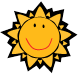 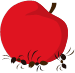 9
8
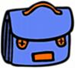 7
6
5
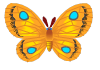 4
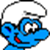 3
2
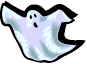 1
2
3
5
6
1
4
7
8
9
10
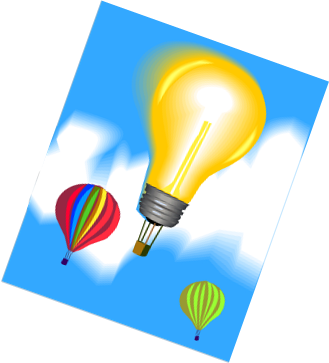 50mm = 5 cm
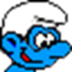 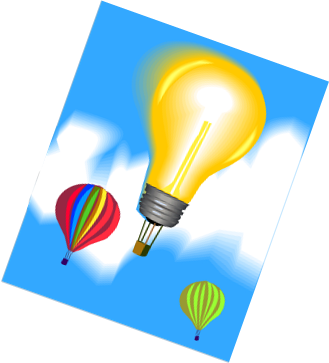 70dm =  7 m
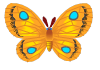 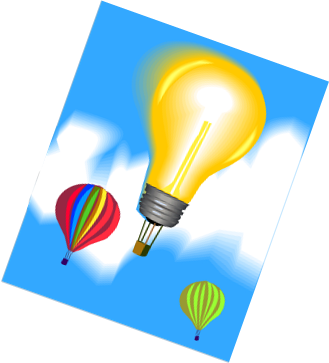 17cm= 170mm
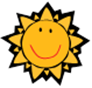 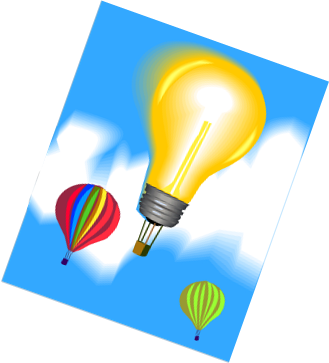 20dm = 2 m
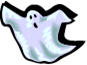 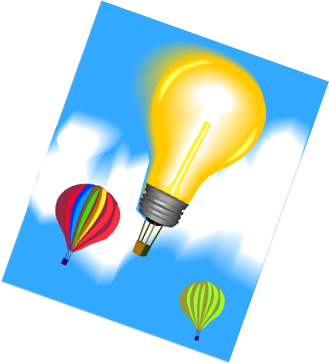 1dm= 100 mm
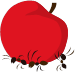 BRAVO!
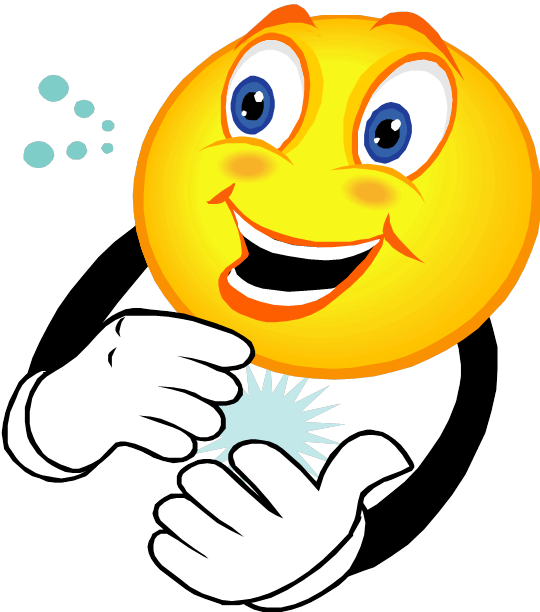